160806　日本生物教育会
第71回全国大会熊本大会　口頭発表
「目的」からデザインするAL型授業
都立国立高等学校
大野智久
スライド資料の公開に関して
ハンドアウトはありません。

発表の概要は要旨集を参照ください。

スライドは個人のＨＰで公開しています。

生物「を」教える視点　生物「で」教える視点
http://biologymanabiai.jimdo.com/
話題①　AL型授業の目的（必要性）


話題②　AL型授業のデザイン
話題①
AL型授業の目的
（AL型授業の必要性）
AL型授業が必要な理由
●主体的・協働的な学びによる理解の深化
●「教えることのできないこと」の存在
　ｅｘ）社会人基礎力

「（教師が）教える」→「（生徒が）学ぶ」
TeachからLearnへの質的転換
理解の４段階
①わからないことがわからない

②わからないことがわかる

③わかった気になる

④本当にわかる
大きな
転換
大きな
転換
ラーニングピラミッド
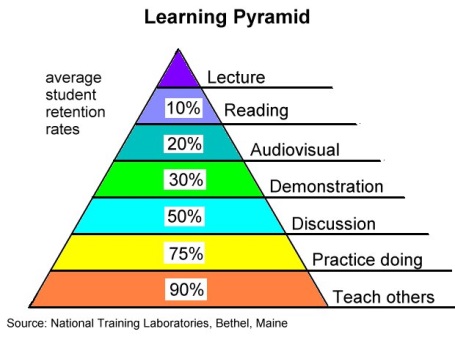 実証的な研究成果
ではないことに注意
講義
読書
視聴覚
演じ
対話
体験
他人に教える
教育改革の背景
①社会として
働き手が半分に減ってしまう。
成長＝一人一人の生産性×労働力人口
→一人一人の生産性を向上させるしかない。

②個人として
・子どもたちの65%は、大学卒業後、今は存在しない職業に就く
・今後10～20年程度で、約47%の仕事が自動化される可能性が高い。
・2030年までには、週15時間程度働けば済むようになる。
→現在の多くの職業の多くは、今後なくなっていく。
社会人基礎力①
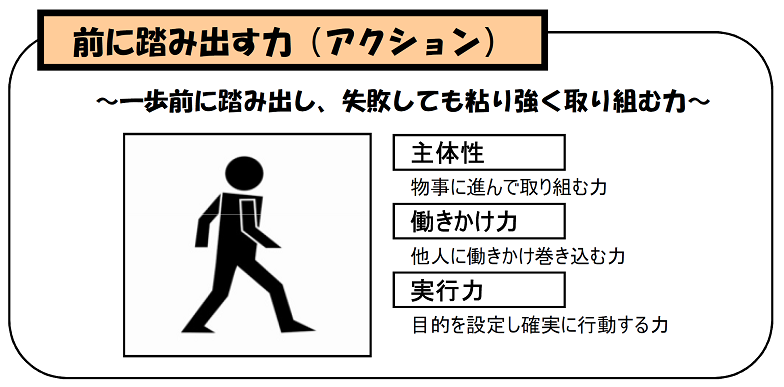 経済産業省（2006年）
社会人基礎力②
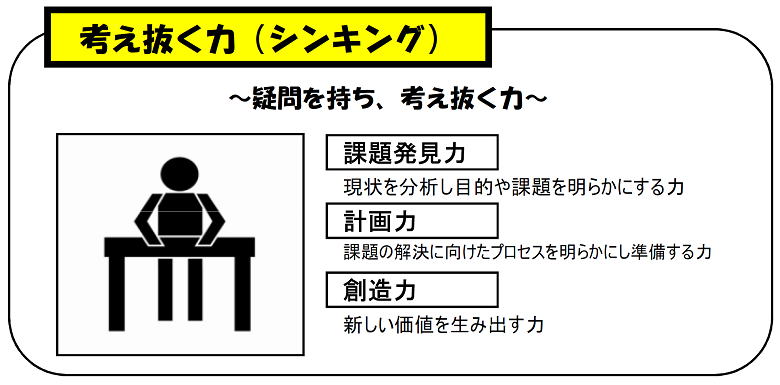 経済産業省（2006年）
社会人基礎力③
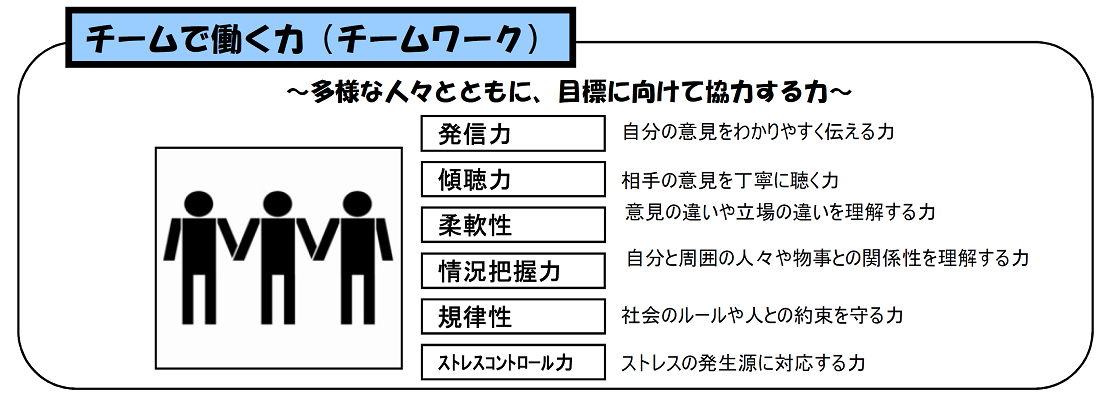 経済産業省（2006年）
AL型授業が必要な理由
●主体的・協働的な学びによる理解の深化
●「教えることのできないこと」の存在
　ｅｘ）社会人基礎力

「（教師が）教える」→「（生徒が）学ぶ」
TeachからLearnへの質的転換
AL型授業の効果
●「対話による学び」の効果の実感
　　「教えて」と言えるようになることが重要
●テキストを読み込む力
　　「自分の目で見て自分の頭で考える」訓練
●問の発見と探究
　　気になったことをすぐに探究→学びを楽しむ
●主体性
　　時間配分、試験後の「振り返り」
●広くてゆるやかなつながり
話題②
AL型授業のデザイン
AL型授業の全体像
①目指したいもの
③ＡＬ型授業の効果
②授業のデザイン
④授業の改善
内発的動機付け
エドワード・デシの「自己決定理論」
自律性の欲求　＝　「えらべる」

有能感の欲求　＝　「できる」

関係性の欲求　＝　「つながれる」

※報酬も罰も外発的動機付けであることに注意
アクティブラーニングの有用性
多様な選択肢と選択の自由＝「えらべる」

対話の中での学び＝「つながれる」

到達段階に応じた学び＝「できる」
内発的動機付けにより「やる気」が向上
「不安」か「ワクワク」か
ＡＬ型授業の基盤は「安心感」
混乱
挑戦
成長
安心
授業の基本デザイン
●プリント
・どこまで提示するか？
　「目的」「課題」「発展課題」
・プリント配布をなくすか？

●時間配分
・講義をどの程度入れるか？
・50分のまとまりか、単元のまとまりか？
すべては「生徒の実態」に応じて

考えるポイント
●「目的」は何か？

●「安心感」は教室にあるか？
授業の基本デザイン
●グループ分け
　・人数は何人がよいか？
　・分け方はどうすればよいか？
　・教員は介入すべきか？
●課題の答え・ヒント
・答えやヒントは提示すべきか？
●確認テスト
・確認テストは実施すべきか？
すべては「生徒の実態」に応じて

考えるポイント
●「目的」は何か？

●「安心感」は教室にあるか？
wantとcan
want
AL型授業によって目指したいものがある状態
can
上記wantに対して、今の自分の経験値でできること

※mustやshouldではなくwantとcanから始める
「型」よりも「柔軟性」を
AL型授業には「こうやれば必ずうまくいく」という「ゴールデンルール」はない。

生徒と教員、周囲の状況の実態に応じて、柔軟に、変容し続けることが重要。

※「まずやってみる」ことも重要。やりながら、
　試行錯誤し、wantやcanが自然と広がっていく。
PDCAサイクル
常に意識することは・・・

●生徒にどのように成長してほしいか？

●教育を通じて実現したいことは何か？

＝「目的」からのデザイン
P
　Plan
A
  Action
D
　 Do
C
  Check
情報発信・参考資料
①個人のＨＰ
授業プリントや各種資料の公開

生物「を」教える視点　生物「で」教える視点
http://biologymanabiai.jimdo.com/

②Facebook
https://www.facebook.com/tomohisa.ohno.79
「ペンギンのイラスト」の大野智久です。

③ウェブ de 授業見学（Find！アクティブ・ラーニング） 
http://find-activelearning.com/set/299
授業の様子を動画でご覧いただけます。